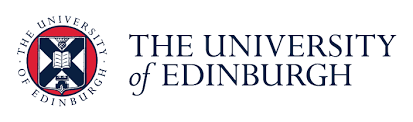 Institution Logo
Bio-ortogonal catalysis for cancer therapy
Stephen Croke
ESR5 Fellow

Institution: University of Edinburgh
Group: BOOM Chemistry @BOOMchemistry
Supervisor: Prof. Asier Unciti-Broceta
E-mail: scroke@ed.ac.uk
Mid-Term Check Meeting
Edinburgh, 5th June 2019
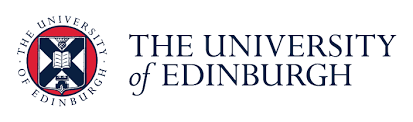 Insttution Logo
Personal trajectory
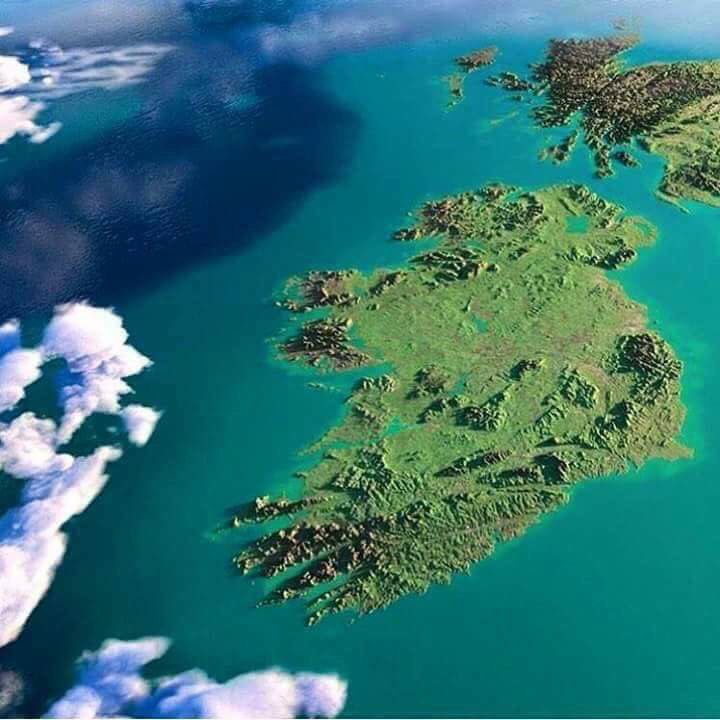 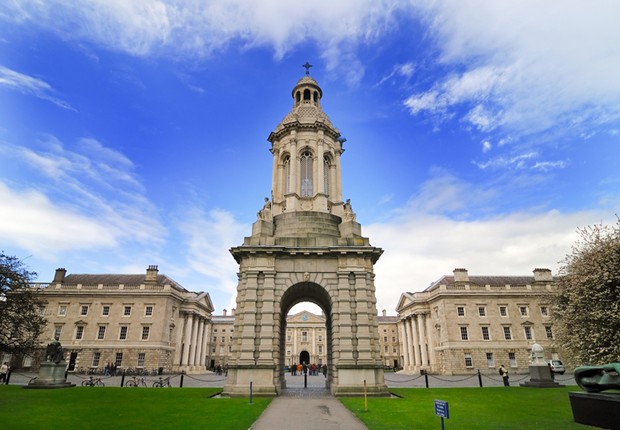 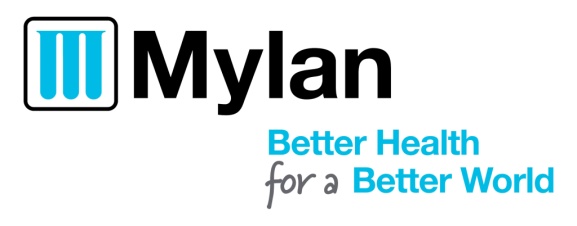 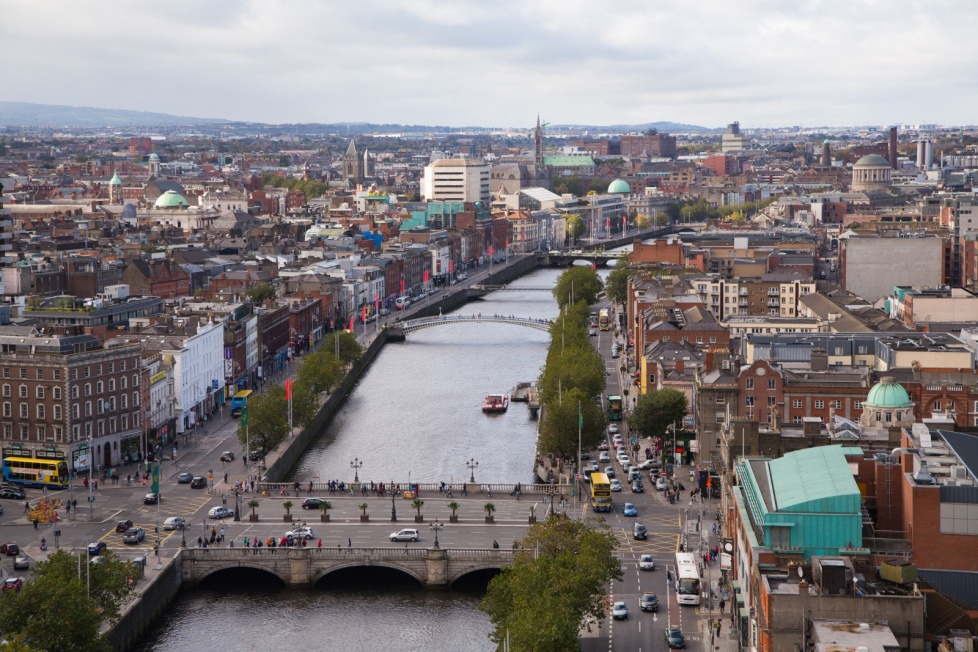 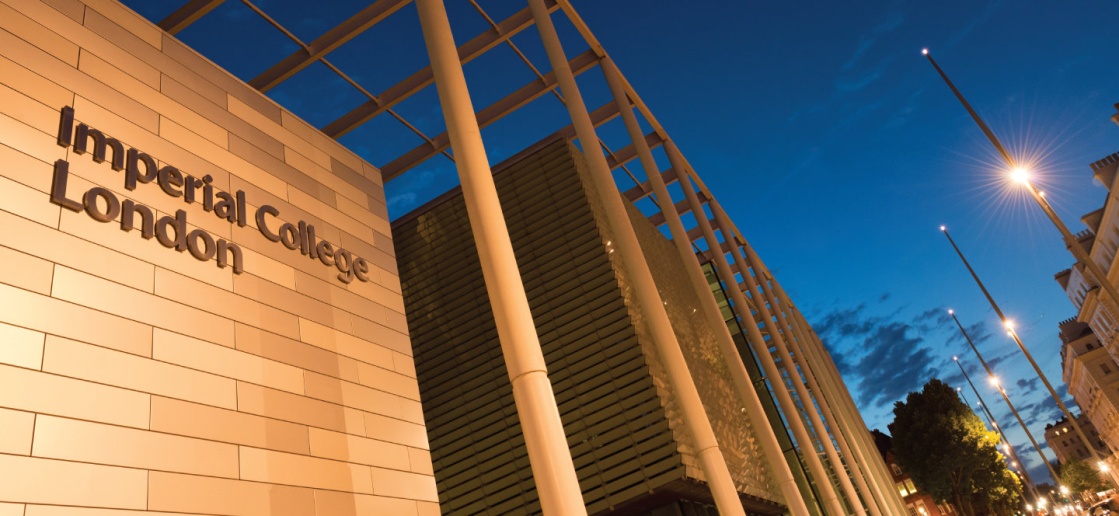 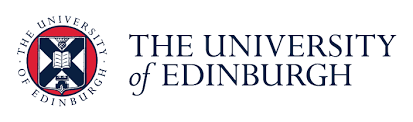 Institution Logo
Background and skills
Organic Synthesis
Fluorescent probes
Oligonucleoside
Peptide synthesis
Biology
Assay development
Fluorescent Imaging
SAR studies
Drug design
Analytical Chemistry
Method development
UPLC-MS
NMR characterisation
Prep-HPLC
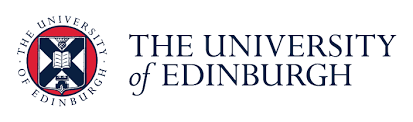 Institution Logo
Research project
Developing bioorthogonal approaches for PROtein TArgetting Chimera (PROTAC)
Ligand for E3 ligase
Warhead for target protein
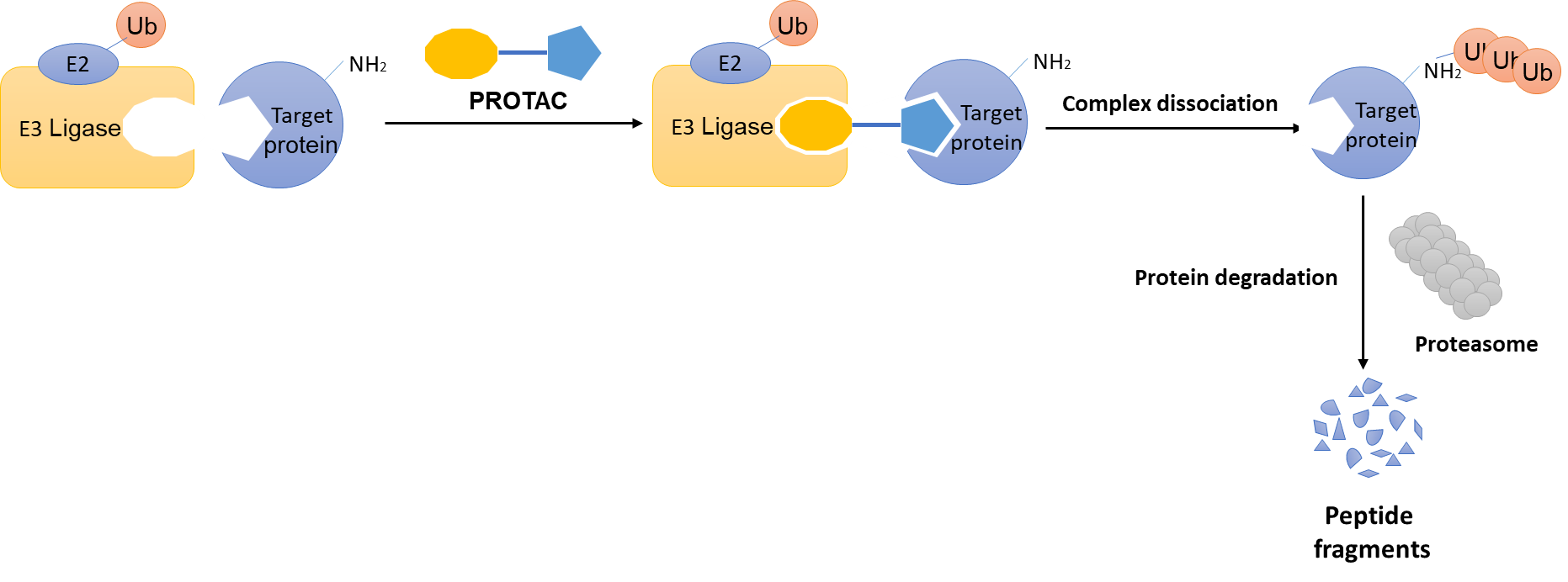 Linker
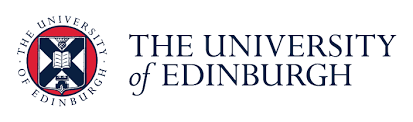 Institution Logo
Research project
In vivo PROTAC assembly for targeted protein degradation
Dasatinib
(ligand of oncoproteins BCR-ABL and SRC)
Cereblon 
(E3 ligase ligand)
“click” assembled PROTAC
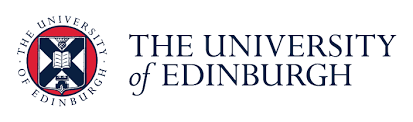 Institution Logo
Research project
Objectives
Synthesis library of Cu assembled PROTACs 
Investigate reaction kinetics of Cu-mediated PROTAC synthesis ranked
PROTAC assembly study in cell culture

Foreseen research
Organic synthesis 
Assay development 
Proteomics 
Kinetic studies
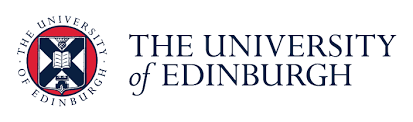 Institution Logo
Secondments
Secondment 1
Institution and sector: Tagworks Pharmaceuticals, industrial 
Duration: 4 months
Main research objectives: Imaging studies, protein functionalization and in vivo studies
New knowledge and competences expected to be acquired: Protein chemistry, animal models, in vivo imaging, industrial R&D experience
Secondment 2
Institution and sector: Tel Aviv University, academic
Duration: 3 months
Main research objectives: Test micelles catalysts
New knowledge and competences expected to be acquired: Polymer chemistry, kinetic studies
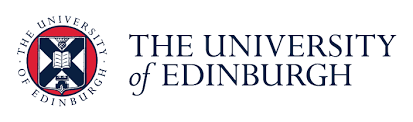 Institution Logo
Scientific and Transversal Skills Training
Local training
B&B Symposium
Cell-based assay training
NP synthesis training
3 minute thesis
Tissue culture training
May
April
Nov
May
June
2019
2020
Chemical biology symposium
Western blot training
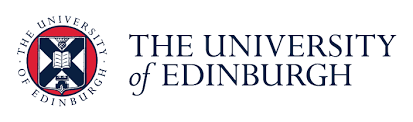 Institution Logo
Scientific and Transversal Skills Training
How to plan & start a PhD
Getting ready for next career step
Going in vivo, chemistry and cancer biology
Drug delivery & microscopy
Chemical synthesis & catalysis
PhD studies
University: University of Edinburgh
Title of PhD: PhD in Molecular Medicine  
Enrolment: 10/11/2018
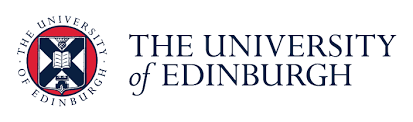 Institution Logo
Bio-ortogonal catalysis for cancer therapy
Thank you for listening